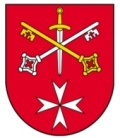 URZĄD GMINY KLESZCZEWO
Posiedzenie Rady Gminy Kleszczewo 26.02.2025 r. KOMUNIKACJA GMINNA
Komunikacja gminna
Gmina Kleszczewo posiada własną komunikację autobusową łączącą wszystkie miejscowości gminy z Poznaniem oraz Swarzędzem.  

Funkcję organizatora transportu publicznego Gmina wykonuje w części samodzielnie, w części zadanie przekazała Miastu Poznań, które realizuje zadanie za pośrednictwem Zarządu Transportu Miejskiego.

                   Organizatorem Gmina  
	       •  linia 488 :   Kleszczewo – Poklatki – Nagradowice –  Krzyżowniki 
                                 -  Śródka – Zimin - Krerowo – Markowice.  Linia bezpłatna.
                         •   linia 489 :   Kleszczewo – Trzek - Gowarzewo - Siekierki – Gowarzewo 			- Swarzędz. Od grudnia 2023 roku- linia bezpłatna 

                     Organizatorem ZTM
                         •   linia 431 :   Kleszczewo - Gowarzewo - Tulce – Poznań
                         •   linia 432 :   Kleszczewo – Nagradowice – Komorniki – Tulce – Poznań  
                         •   linia 435 :   Tulce – Poznań  od  czerwca 2024 r. zmiana na linię 433- wydłużenie                      			linii 435 do Gowarzewo Czereśniowe


Funkcję operatora na wszystkich w/w liniach pełni Zakład Komunalny w Kleszczewie Sp. z o.o.
Komunikacja gminna
Na mocy porozumień z sąsiednimi gminami teren gminy jest w zasięgu połączeń ze Środą Wlkp oraz Swarzędzem: 

	 •  Linia nr 24 ze Środy Wlkp. do Kleszczewa - organizatorem jest
                    powiat średzki, a operatorem  KOMBUS Kórnik.  	    Linia bezpłatna. 
                   
                 •  Linia nr 484 Swarzędz – Tulce  - organizatorem  i operatorem jest Gmina 	    Swarzędz – Koszt przejazdu  po terenie Gminy	 Kleszczewo ponosi  	    Gmina Kleszczewo
Komunikacja gminna
Na wszystkich liniach na terenie gminy Kleszczewo dzieci zachowują prawo do bezpłatnych przejazdów aż do ukończenia szkoły podstawowej.  Na liniach 488, 489 – wszyscy mają prawo do bezpłatnego przejazdu.  Na liniach  431, 432, 435 (433)  Gmina opłaca bilet na karcie PEKA (60 zł od osoby- ucznia szkoły podstawowej).

Od 1 października 2020  uczniowie szkół podstawowych, których siedziba znajduje się na terenie Poznania lub gmin objętych porozumieniami międzygminnymi (w tym m.in. Kleszczewo) korzystają z rocznego biletu  specjalnego (który zastąpi dotychczasowe uprawnienie do bezpłatnych przejazdów). Obowiązuje od 1 października do 30 września każdego roku na strefę A+B+C+D w cenie 60 zł (5 zł na miesiąc).Ponieważ już od wielu lat uczniowie naszej Gminy korzystali z bezpłatnych przejazdów, Gmina powróciła do wykupywania biletów uczniom, zamieszkałym na terenie naszej gminy  których rodzice bądź prawni opiekunowie rozliczają swój PIT na terenie Gminy Kleszczewo. Wprowadzenie bezpłatnych przejazdów dla w/w dzieci umożliwi im również korzystanie z zajęć kulturalnych, sportowych i pozalekcyjnych oferowanych przez gminę.
Koszty 2020 -  30 360 zł
Koszty 2021 -  32 580 zł
Koszty 2022  - 37 020 zł
Koszty 2023 -  42 420 zł
Koszty 2024 -  49 440 zł
Koszty komunikacji gminnej 2024 rok
2 685 268,84 zł

1.435.279,94 zł


164 412,45 zł


119 161,11 zł
Koszty komunikacji gminnej ZTM


Koszty komunikacji gminnej Zakład Komunalny w Kleszczewie


Linia 24 -  Środa Wielkopolska
      Koszt całkowity   246 618,23 zł       Powiat Środa Wlkp.       dopłata  82 206,23zł	

Linia 484  - Tulce - Swarzędz
Komunikacja gminna - koszty
Stawka wzkm:
STAWKA  ZA WZKM
Komunikacja ze Swarzędzem
Linia 489
W 2024 r. oraz w lutym 2025 r. nastąpiły zmiany w komunikacji ze Swarzędzem i tak:
Dodano kursy o godzinie: 6:55, 8:05 z Kleszczewa, 7:40, 9:00 z Swarzędza. 
Korekta została dostosowana do zajęć lekcyjnych w  szkole podstawowej w Kleszczewie oraz  szkół  średnich w Swarzędza. 
Wprowadzono następujące zmiany:
 
Kierunek Kleszczewo – Swarzędz:
- kurs o godz. 6:37 zmieniono na 6:30 (połączenie z linia 488 (godz. 6:24 Kleszczewo/Park oraz dostosowano do rozpoczęcia zajęć lekcyjnych w LO w Swarzędzu);
- dodano kurs o godz. 8:15 (dostosowano do rozpoczęcia zajęć lekcyjnych w LO w Swarzędzu);
- kurs o godz. 15:55 zmieniono na 16:00.

Kierunek Swarzędz – Kleszczewo:
- dodano kurs o godz. 9:00 (dostosowano do rozpoczęcia zajęć lekcyjnych w ZS Kleszczewo)
- kurs o godz. 13:18 zmieniona na 13:20
- kurs o godz. 15:18 zmieniono na 15:20
- kurs o godz. 16:33 zmieniono na 15:35.

Równocześnie wprowadzono, że wszystkie przyjazdy/odjazdu są z przystanku Kleszczewo/Węzeł.
Zmiany w komunikacji
Zmiany  10.06.2024 obejmują: 
Linia nr 433 – Zastąpienie obecnych kursów linii nr 435 linią nr 433 (poza kursami wieczornymi o godz. 20:29, 21:02, 21:25, które podlegają likwidacji). 

Dodatnie 6 kursów na trasie Rondo Rataje – Gowarzewo/ Czereśniowa w tym 1 kurs z Rondo Rataje z wjazdem do Szewc oraz 6 kursów na trasie Gowarzewo/Czereśniowa – Rondo Rataje. 
Linia nr 431 – dodanie 1 kursu relacji Kleszczewo/Park – Rondo Rataje oraz 1 kursu Rondo Rataje – Kleszczewo/Park w godzinach rannego szczytu. 

Linia nr 432 – Ograniczenie trasy w wariancie przez Gowarzewo do przystanku Gowarzewo/Czereśniowa. 

W porannym szczycie dodać 1 kurs relacji Kleszczewo/Park – Rondo Rataje z wjazdem do Gowarzewa/Czereśniowa. 
Kursy o godz. 10:40, 10:50, 11:47, 12:45, 12:50 przez Komorniki z ograniczeniem wjazdów do Gowarzewa do przystanków: Gowarzewo/Jesionowa i Gowarzewo/Śnieżna. 
Linia nr 435 – zawieszenie linii.
Zmiany w komunikacji
Od 01.02.2025 r.:Kierunek Gmina Kleszczewo – Poznań – Linia 432 6:50 kurs bez wjazdu do Szewc, aby udogodnić dzieciom z Komornik dojazd do szkoły w Tulcach. – Wjazd do Szewc – linia 431 godzina 6:42, aby udogodnić dojazd dzieci z Szewc do szkoły w Tulcach. Dodanie 2 kursów linii 433 – o godz.: 7:20 oraz 7:55 w celu rozładowania porannego szczytu komunikacyjnego. – Dodanie kursu linii 432 o godz. 9:45 – poprawa dojazdu mieszkańców miejscowości Komorniki, Nagradowice. – Zmiana kursu linii 431 na linię 432 o godzinie 11:58 – poprawa dojazdu mieszkańców miejscowości Komorniki, Nagradowice. Kierunek Poznań – Gmina Kleszczewo: – Dodanie kursu linii 433 o godzinie 7:20 – Dodanie kursu linii 431 o godz. 8:05 – Dodanie kursu linii 432 o godz. 10:37 Kurs linii 432 o godzinie 11:38 kierunek Kleszczewo, został zmieniony z kursu 432 o godzinie 11:45 i zmieniony przebieg trasy, zwiększony o Gowarzewo ul. Czereśniowa, aby zabrać młodsze dzieci, które kończą wcześniej do Gowarzewa. • 488 kurs o godzinie 10:30 z Kleszczewa do Markowic przesunięty na godzinę 10:40 dostosowanie dla dzieci z Markowic i Krerowa do szkoły w Ziminie. • 489 o godzinie 17:02 Swarzędz w kierunku Kleszczewa przesunięty na godzinę 17:08 – dostosowanie pod rozkład pociągów.
Szkoły średnie:
Dzieci z terenu naszej Gminy, które uczęszczają do Szkół średnich w:

Środzie  Wlkp.: 71 dzieci (3 połączenia do Kleszczewa i 			2 do Krerowa)


Swarzędzu: 42 dzieci (linia 489 – 6 połączeń, 			484- 7 połączeń)
Komunikacja ze Swarzędzem
Uczniowie z gminy Kleszczewo, którzy uczęszczają 	do szkół w Swarzędzu: 
	15 Tulce,    	19 Gowarzewo,    	1 Śródka 	3 Kleszczewo, 	1 Krzyżowniki, 	1 Nagradowice, 	1 Poklatki, 	1 Bylin 
      liczba dzieci w szkołach średnich zmniejsza się z roku  na rok o 10 %.
BILETOMATY
BILETOMATY:
1 biletomat Tulce 
1 biletomat stacjonarny (Gowarzewo – OSP-od 2023 r.) 
2 biletomaty mobilne – żaden ze sklepów  (Gowarzewo, Kleszczewo) – nie zgodziły się na podpisanie umowy, rozmawiamy z siecią Żabka
ZTM: w  autobusach zamontowane zostały terminale do sprzedaży biletów za pomocą zbliżeniowych kart płatniczych lub smartfona obsługującego technologię HCE lub NFC.
Możliwość zakupu biletów przez aplikację bankowe, mobilet, skycash i inne.
Zakład Komunalny Sp. z o.o.  w Kleszczewie
W Zakładzie jest obecnie wakat na 1 stanowiska.
	Oznacza to, że przy zwolnieniu chorobowym wypadku losowym lub innej nieobecności brak jest kierowcy. 
	Wynika to z braku chętnych do pracy oraz odejściu na emerytur innych kierowców.
Obecnie ilość autobusów: 14 autobusów  z czego 1 jest dedykowany do utylizacji.
Komunikacja gminna
Dziękuję za uwagę
				Katarzyna Śliwińska